Marketing, Communications and Legal Strategies: Working In Tandem in the Viral Media WorldAssociation of Corporate Counsel, Austin ChapterMay 23, 2018
Panelists
Travis Thomas: Partner, The Monument Group, LLC
Kevin Brown: Partner, Waller Lansden Dortch & Davis LLP
Andrew Vickers: Associate, Waller Lansden Dortch & Davis LLP
Overview of Topics
Corporate counsel’s role in public affairs/brand crisis
Leveraging legal disputes for public affairs/brand benefit
Combating “Fake News” in the Information Apocalypse
Public Affairs Crisis
Grading Responses
Equifax (privacy breach)
Starbucks (Philly – racial profiling)
Southwest (Passenger death)
Yeti (no business with NRA)
United (passenger incident)
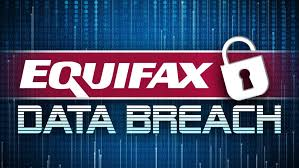 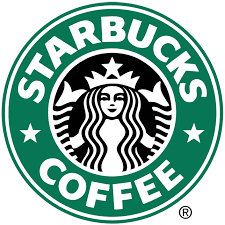 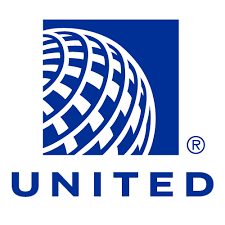 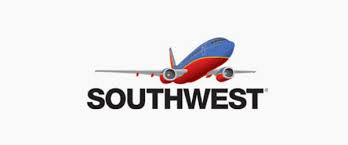 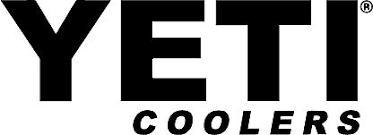 In-House Counsel’s Role
The social media spiral: need for speed
Lawyers’ “no comment” alternative not viable
Response plan: prepare during peacetime
Assemble the team
Engage outside counsel (A/C privilege)
Stand-by influencers/brand supporters
Stand-by Influencers
https







https://www.youtube.com/watch?v=-DrC_PF_3Lg
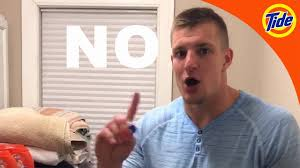 Post-Crisis Restoration
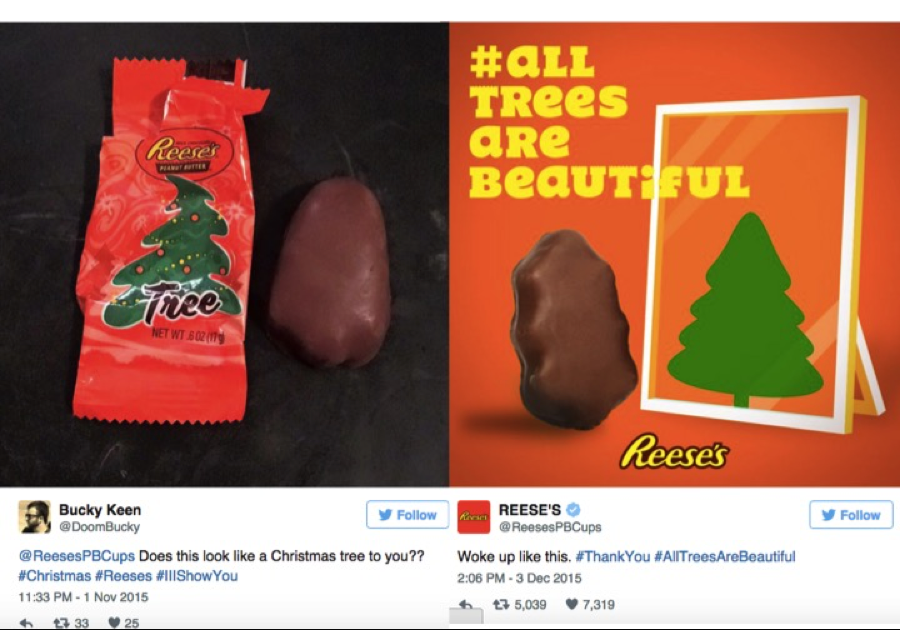 Lemons to Lemonade: Leveraging Legal Disputes for Corporate Goodwill
LeBron James: cease and desist letter leaked for promotional purposes
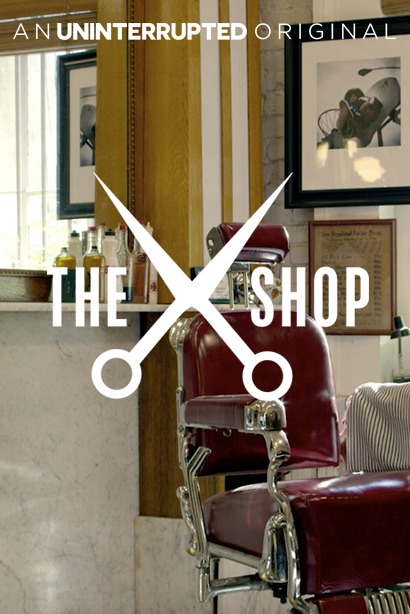 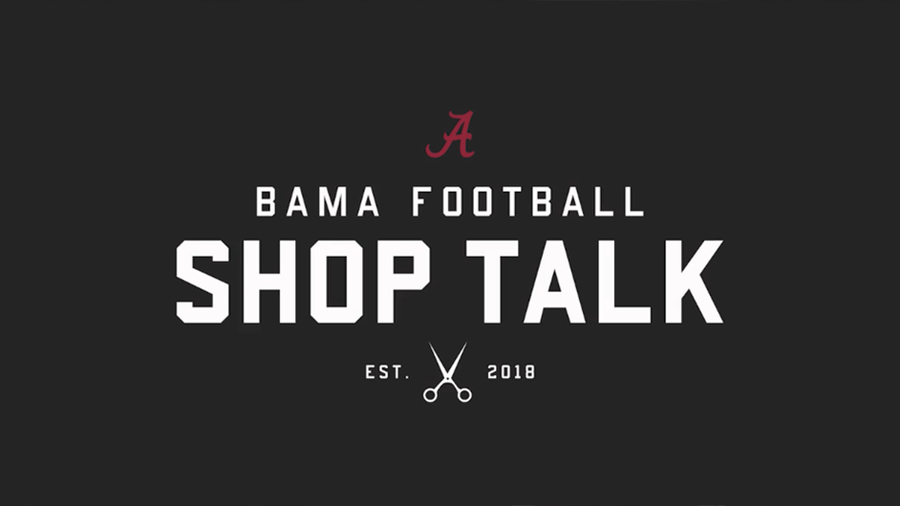 Whole Foods: Going on the Offensive!
Litigation Milestones and Communications Opportunities
Cease and desist letters (we’re cool!)
Initial filings – public affairs vetting
Basic court appearances – are the outside lawyers “brand-conscious”?
Protective orders – are you hiding something?
Trial publicity: victory or defeat
Combating Fake News: Strategies in the Post-Truth Era
4810-5634-9230
Brand Disinformation: Words and Images
[Speaker Notes: Six days after Philly arrest, coupon circulated on social media (originally from 4Chan)
Says  - limited to persons of African American heritage and/or identity
Baristas instructed to use discount code 1488 – combo of two numbers that are symbols of white supremacy
QR code linked to a website – that translates code to n-word

Lesson: monitor social media!]
Limitations of Traditional Legal Strategies
Sue for defamation/business disparagement?
Slow, Costly
Limited ability for temporary injunctive relief
Unintended consequences (a media platform)
Difficulties in tracking down source
Procedural hurdles: (1) Texas Defamation Mitigation Act and (2) Texas Citizens Participation Act (SLAPP Statutes)
Non-Legal Strategies
Regulatory remedies: let the government decide
Industry Self-Regulation: YouTube and Facebook
Counter-Technologies: Attacking the Bots
Blockchain (transparency)
Natural Language Processing (NLP)
FactMata (AI powers fact-checking)
New Knowledge (tracking early indicators of brand attacks on social media)
Questions?
Kevin Brown
512.685.6405
kevin.brown@wallerlaw.com

Travis Thomas
512.344.2600
travis@monumentgroupllc.com

Andrew Vickers
512.685.6413
andrew.vickers@wallerlaw.com
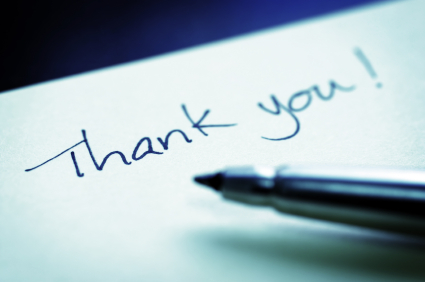